LEISURE TIME AND ENTERTAINMENT
Anna Švamberková
Definitions
Free time is time spent away from business, work, job hunting, domestic chores, and education, as well as necessary activities such as eating and sleeping.
Entertainment is a form of activity that holds the attention and interest of an audience, or gives pleasure and delight. It can be an idea or a task, but is more likely to be one of the activities or events that have developed over thousands of years specifically for the purpose of keeping an audience's attention.
Types
Serious leisure
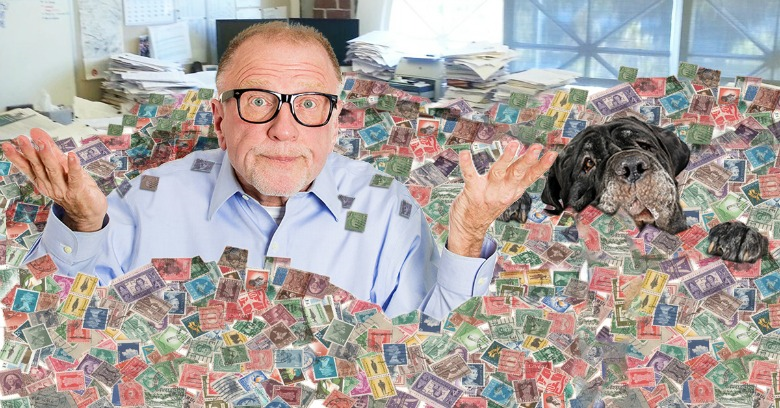 Types
Casual leisure
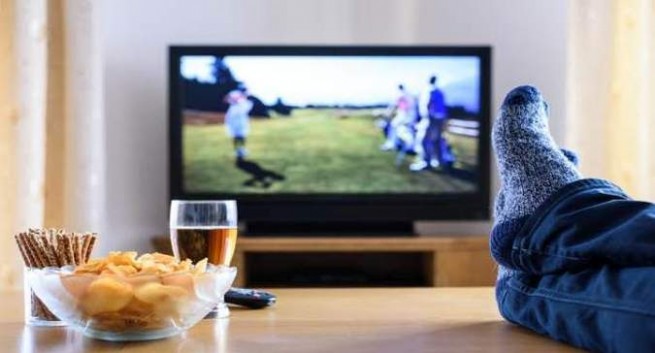 Types
Project-based leisure
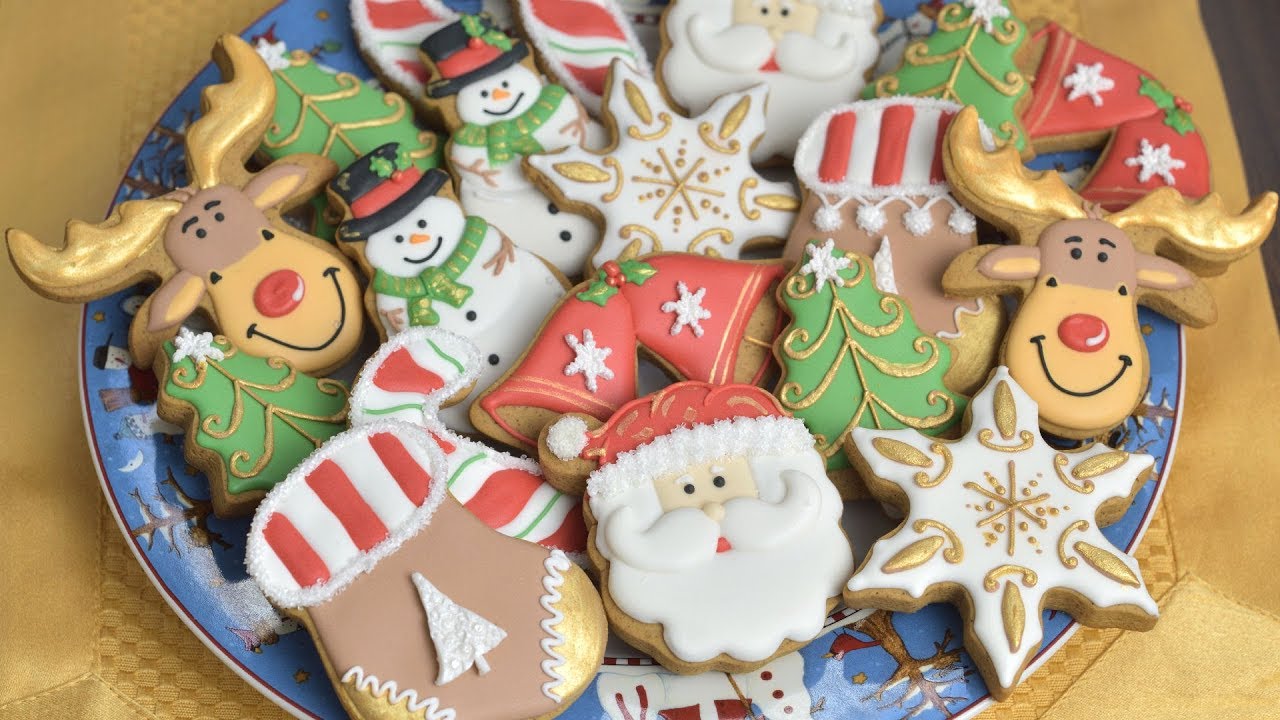 FREE TIME
Time to relax
Time for hobbies
Family time
Time with friends
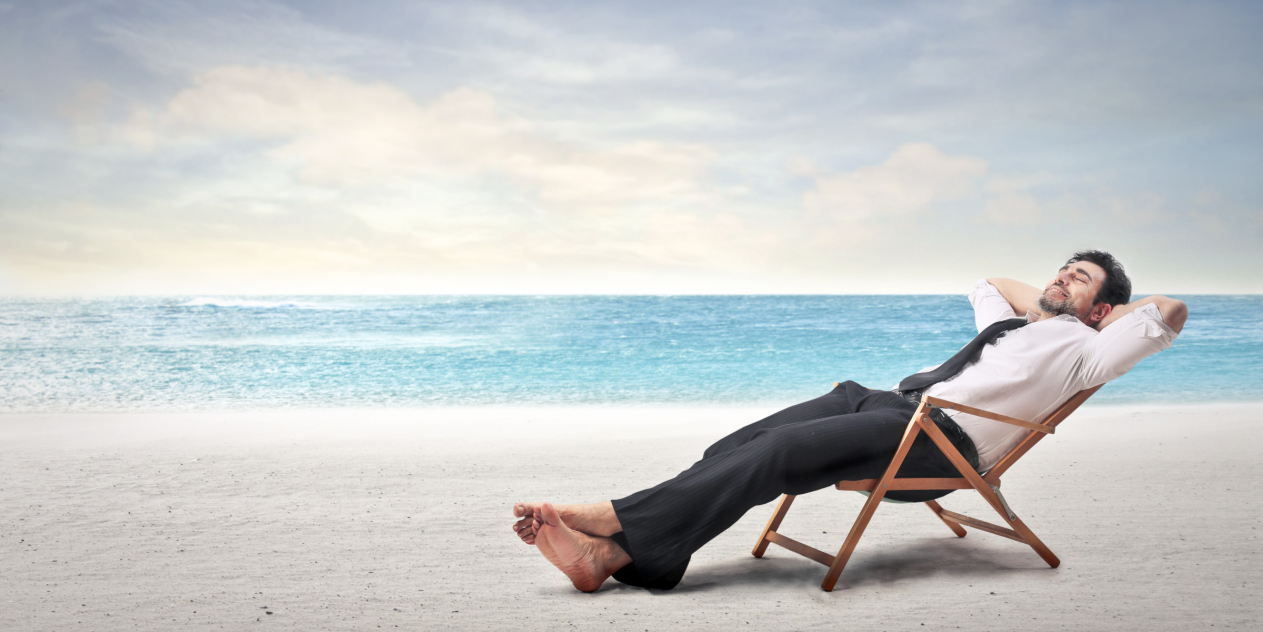 Sports
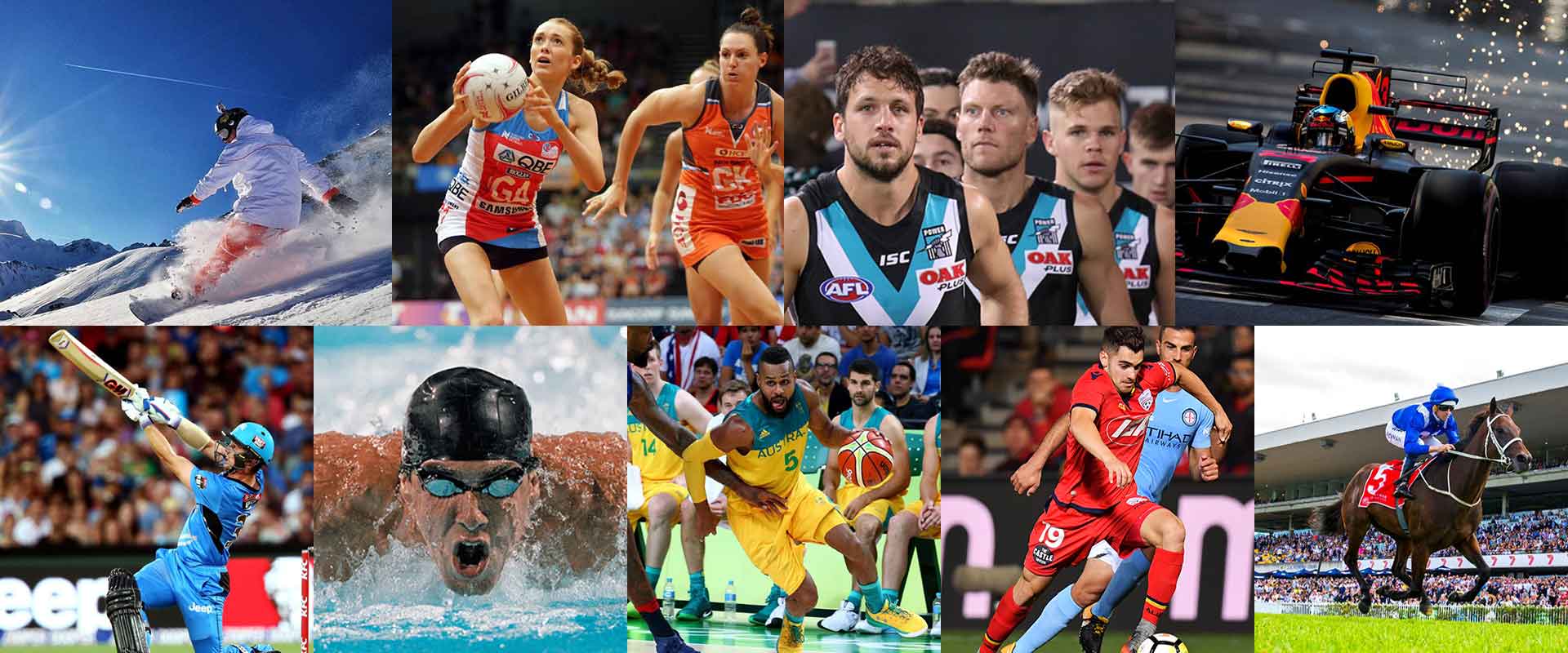 Cinema and Theatre
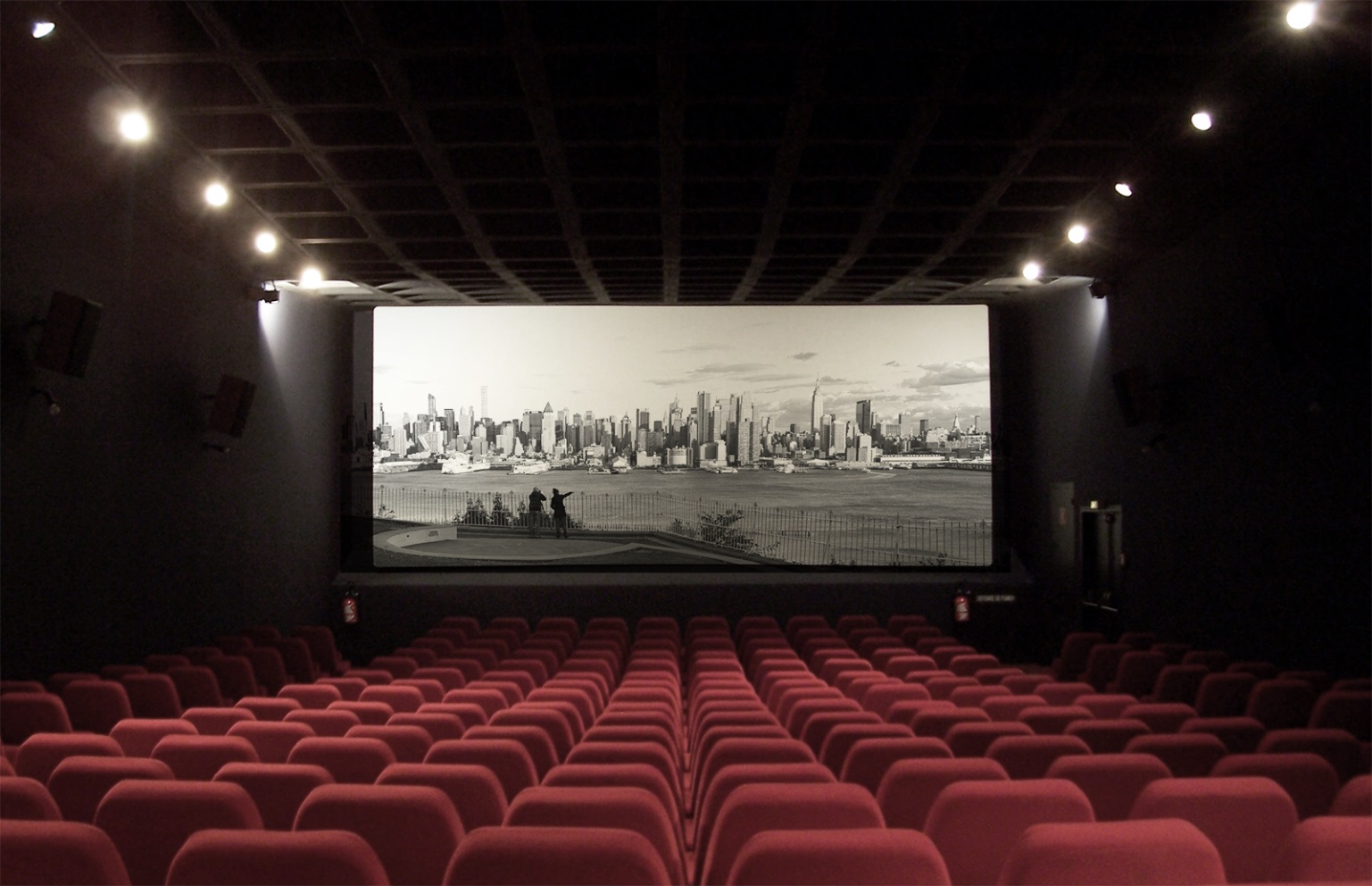 Museum
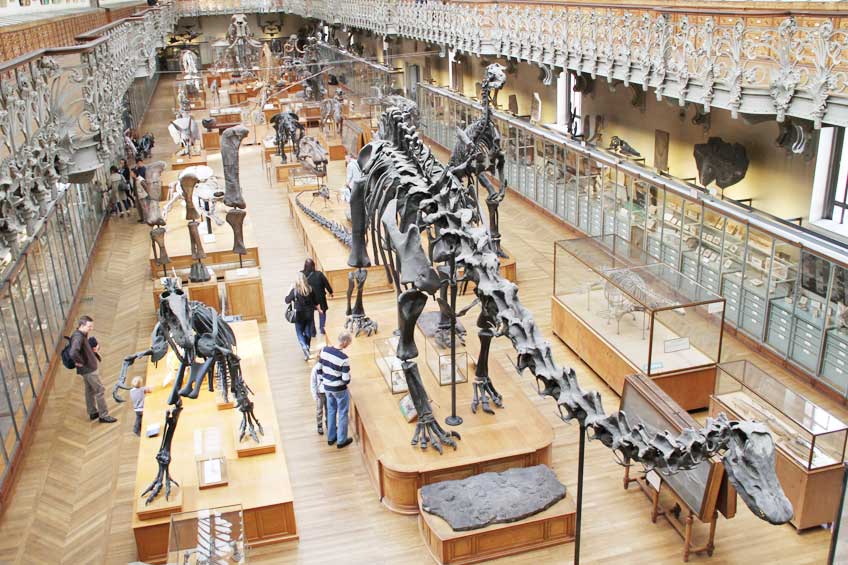 Nature
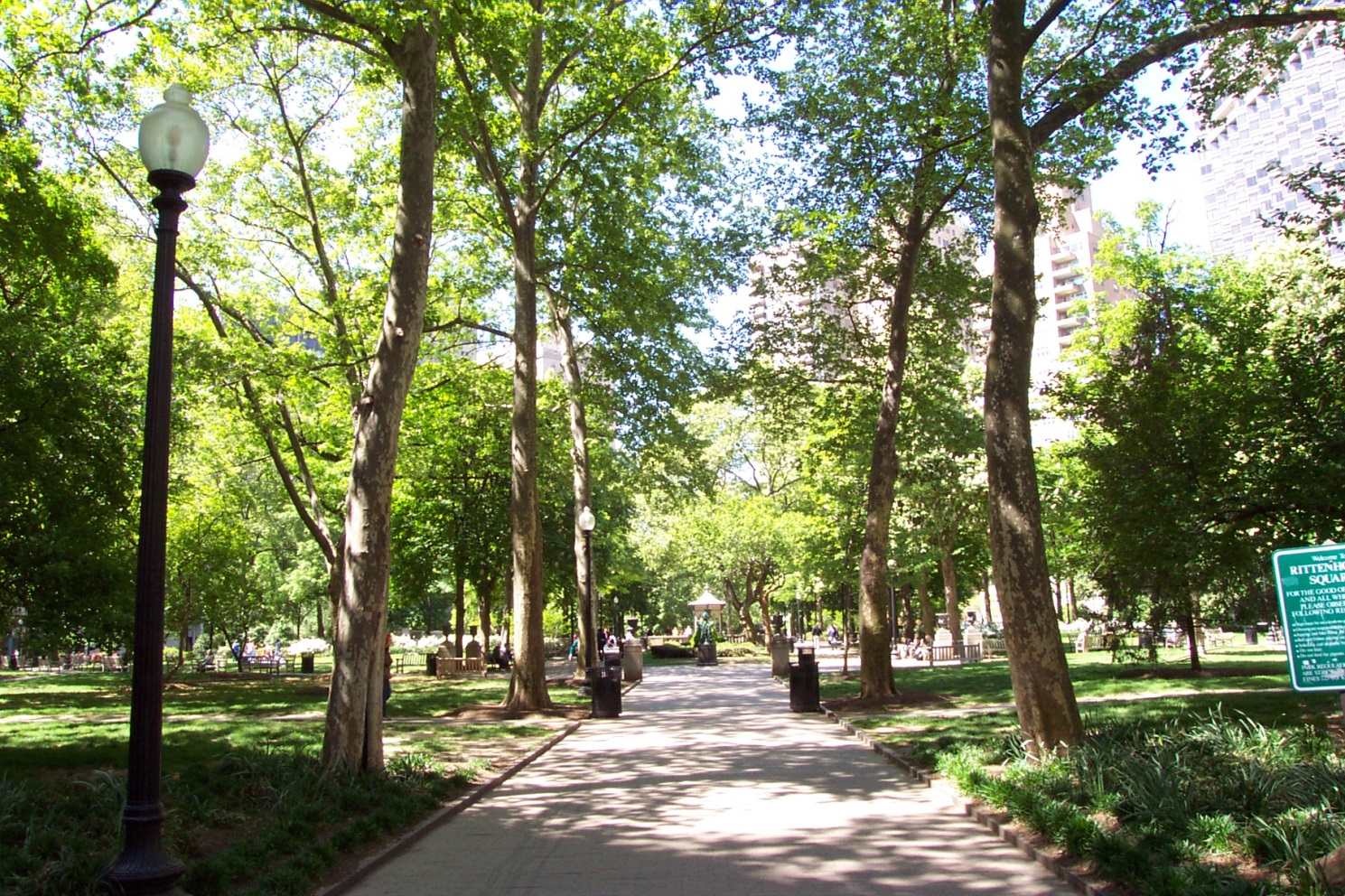 Music
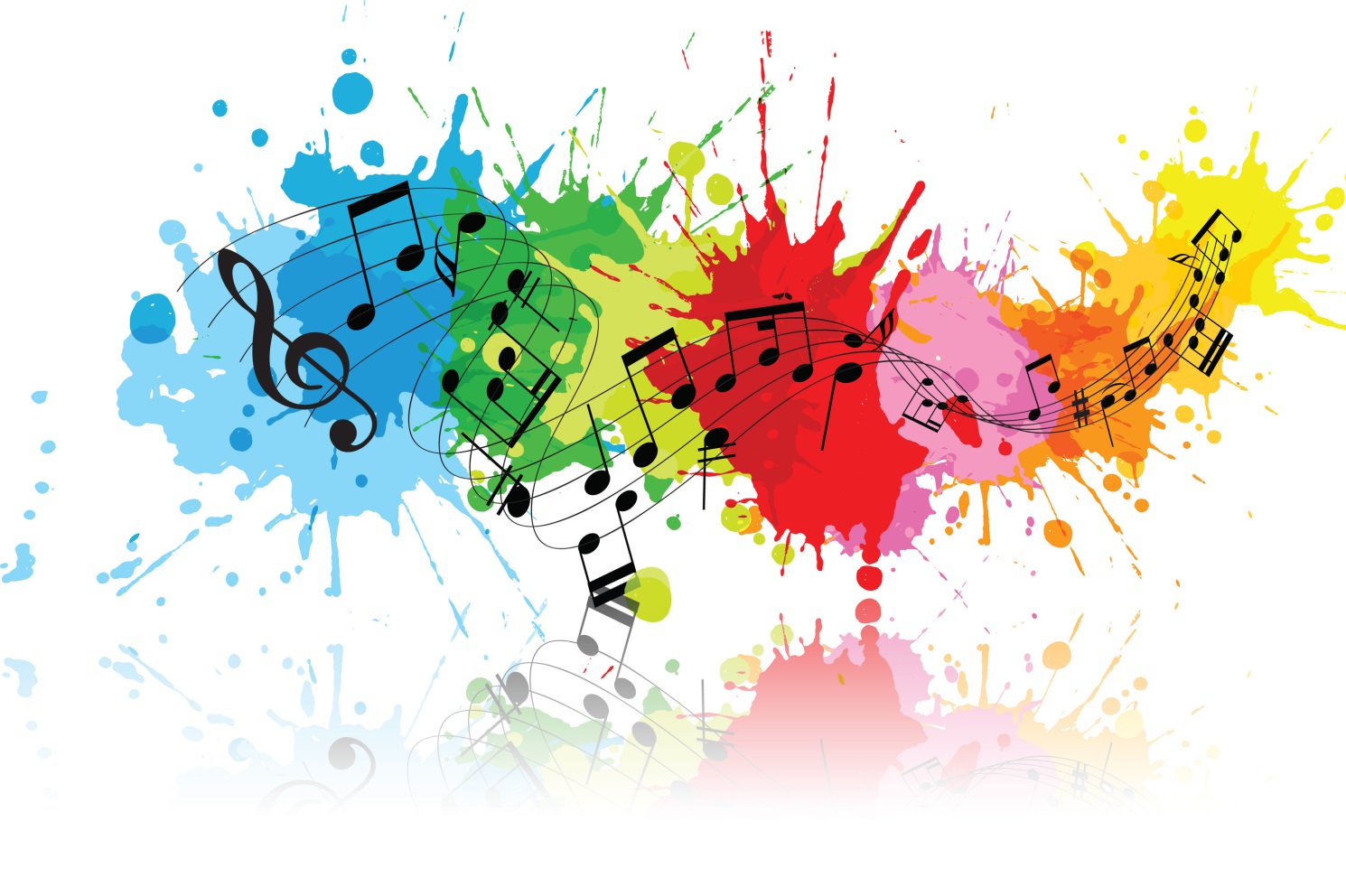 Games
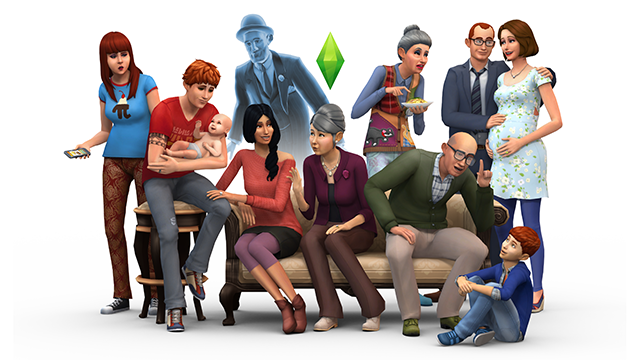 Reading
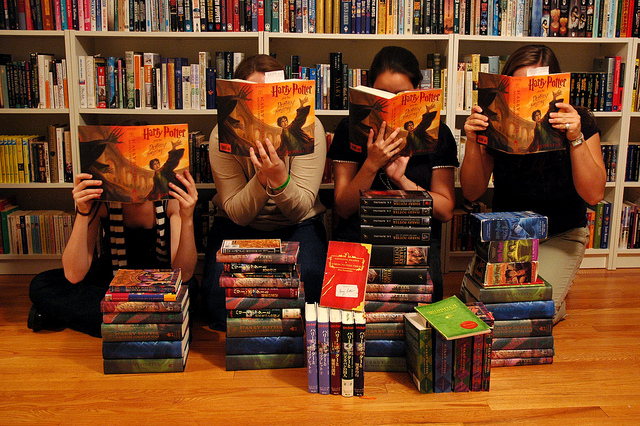 Dance
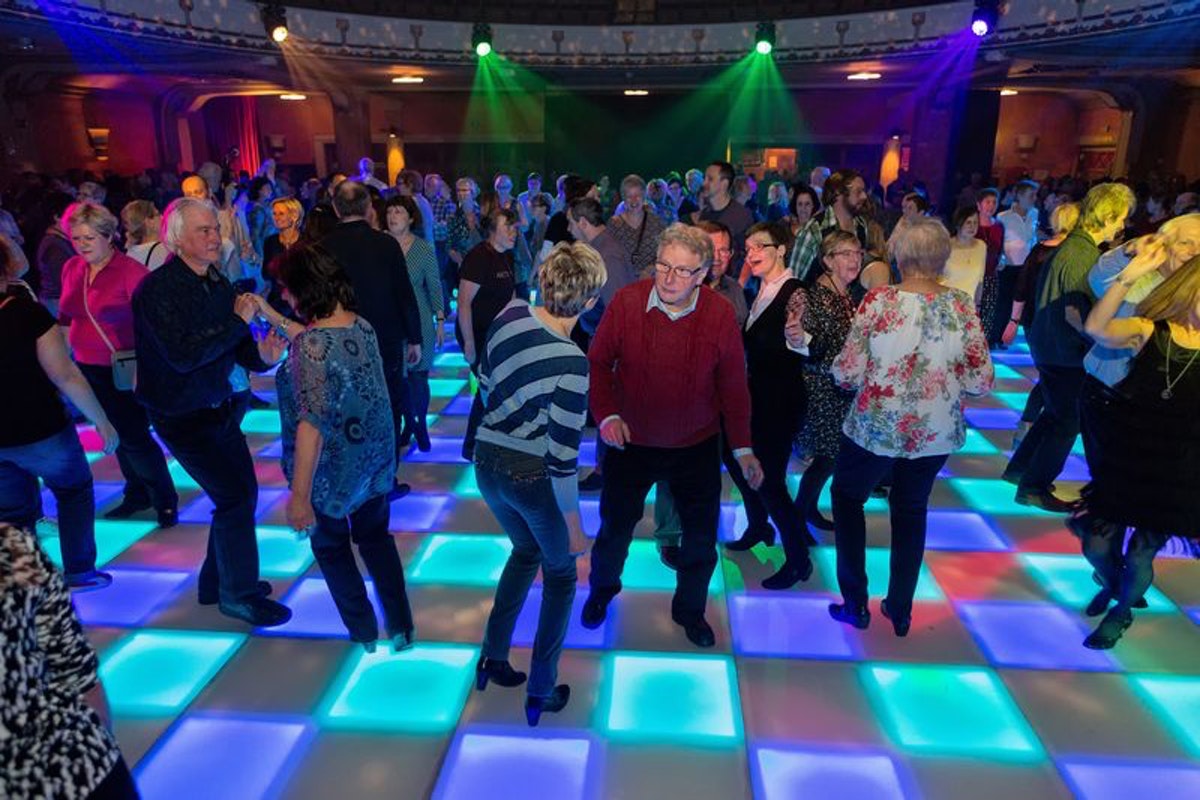 Shopping
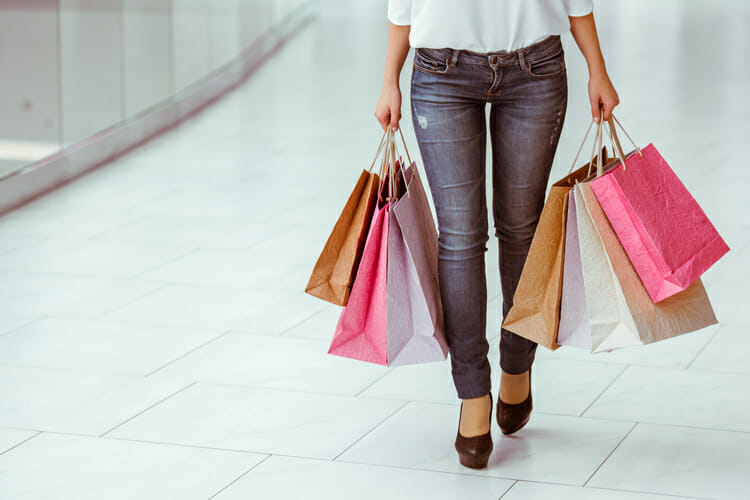